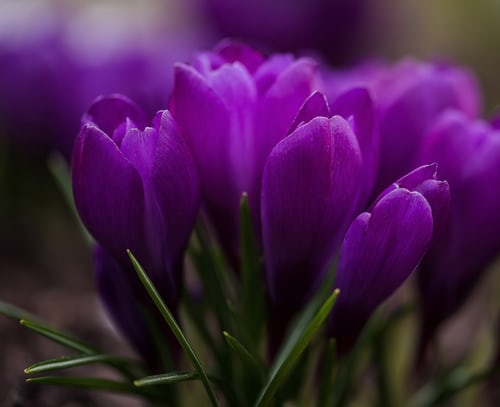 M.Sc. Audiology PGA3-A-VeSy
31925  
      Vestibular System : 
      Assessment & Management